SPRING VALLEY VILLAGE POLICE DEPARTMENT
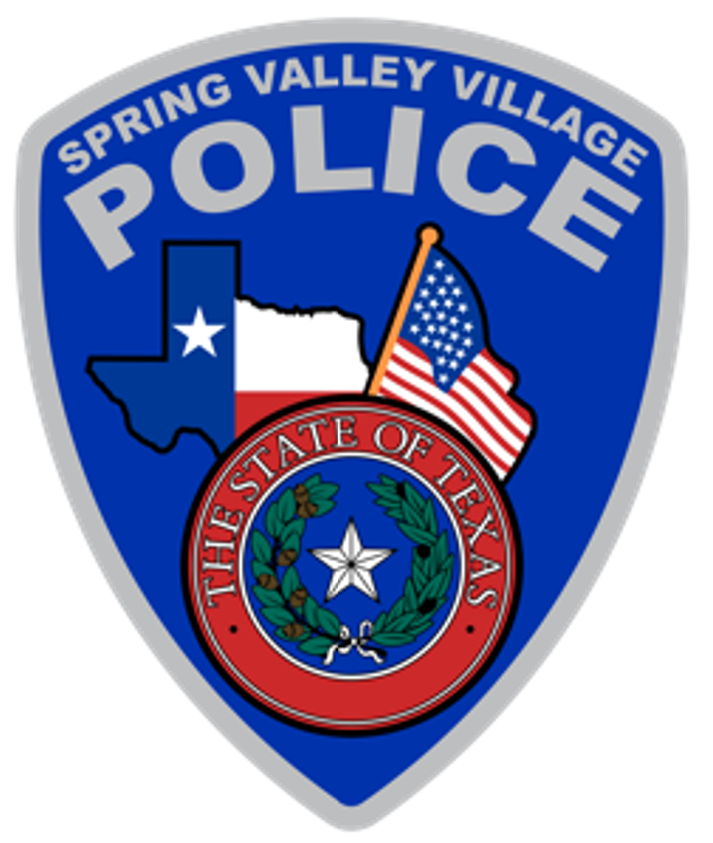 MONTHLY NEWSLETTER:  
NOVEMBER 2024
1025 CAMPBELL ROAD
HOUSTON, TX 77055
PHONE: 713-465-8323
COMMUNITY MATTERS.  
WE ARE A TEAM.
INTRODUCTION
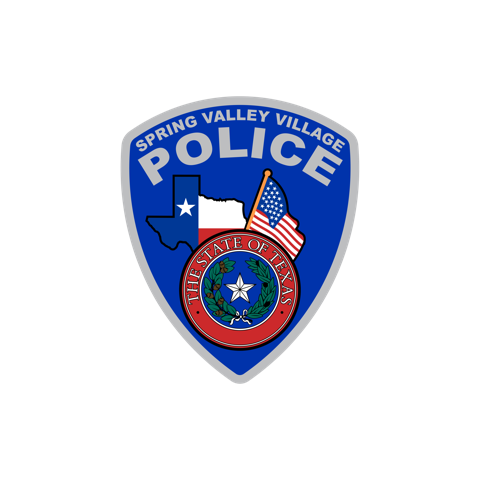 Hilshire Village Residents,
Fall is officially upon us. Hopefully, everyone is enjoying the cooler weather and gearing up for the holidays.
KEEP IN MIND:
Be sure to lock all doors and windows in your home, when you are not on the premises.
Lock your vehicle when it is unoccupied.
If you see something, say something.

As always we are here if you need us.
Sincerely,
Chief M. Schulze
1025 CAMPBELL ROAD, HOUSTON, TX 77055  
PHONE: 713-465-8323 / EMAIL: DISPATCH@SPRINGVALLEYTX.COM
NOVEMBER 2024
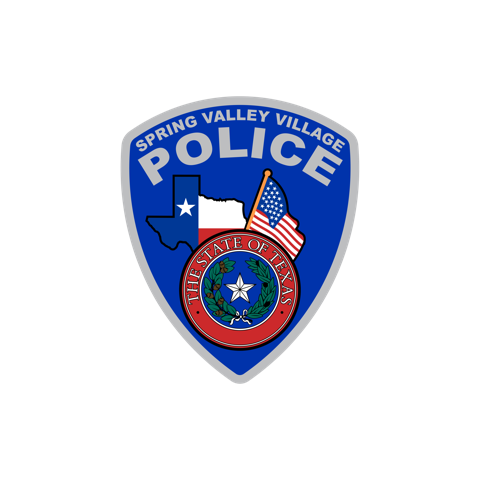 COMMUNITY MATTERS.
  WE ARE A TEAM.
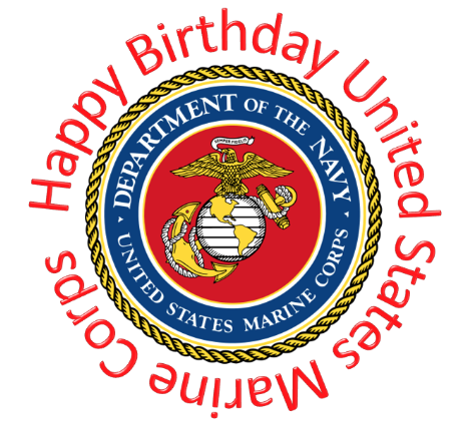 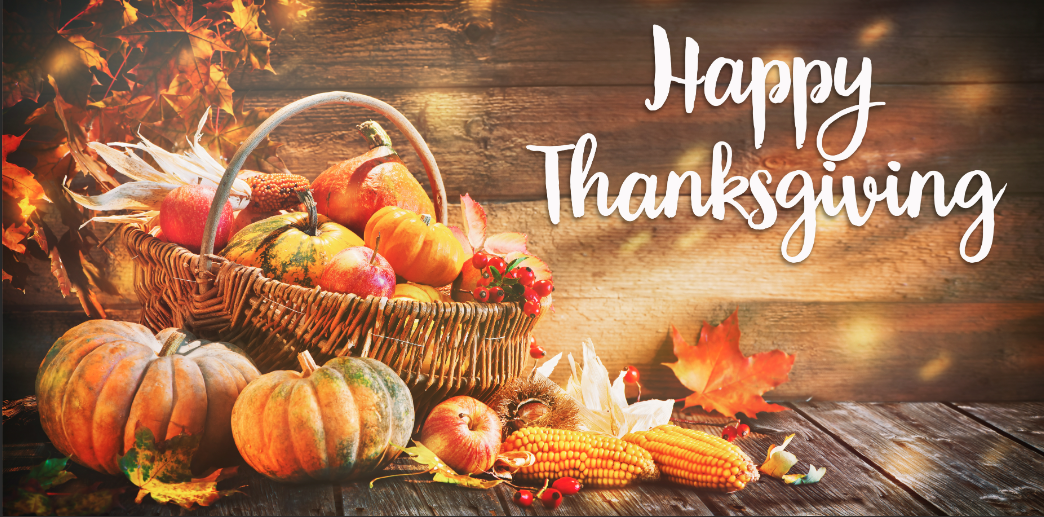 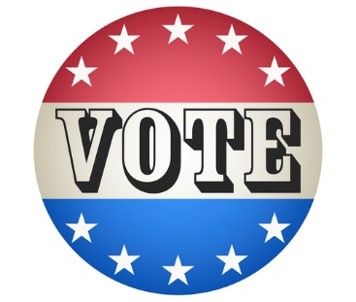 1025 CAMPBELL ROAD,  HOUSTON, TX 77055 / PHONE: 713-465-8323 / EMAIL: DISPATCH@SPRINGVALLEYTX.COM
Suspicious Activity
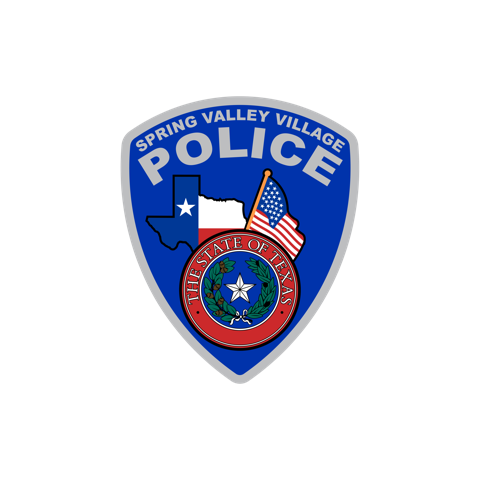 If you observe anything that you may feel is suspicious, you can call our non-emergency line 713-465-8323.

Example of Suspicious Activity:
An individual peering into vehicle, to try and locate any valuables left unattended 
An individual trying door handles to vehicles, and/or residences to gain access to the vehicle and/or residence
An individual checking front doors of residences to locate any unattended packages, or individuals following delivery trucks to see where the truck is dropping off packages.
A vehicle is parked in an odd location or for a long period of time.
Add our non-emergency number to your cell phone for quick access.
Give as much detail as possible for the person or vehicle. (color of clothing, type of vehicle, etc.)
Do not follow the vehicle or person for your own safety.
COMMUNITY MATTERS.
  WE ARE A TEAM.
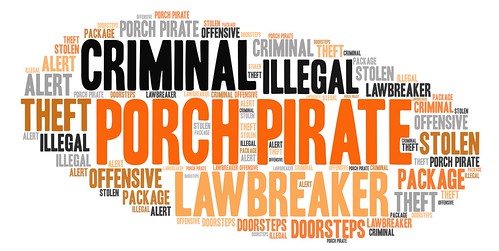 1025 CAMPBELL ROAD, HOUSTON, TX 77055 / PHONE: 713-465-8323 / EMAIL: DISPATCH@SPRINGVALLEYTX.COM
SPRING VALLEY POLICE DEPARTMENT
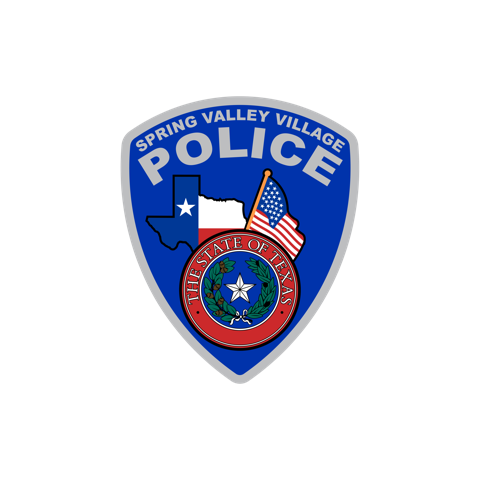 HILSHIRE VILLAGE
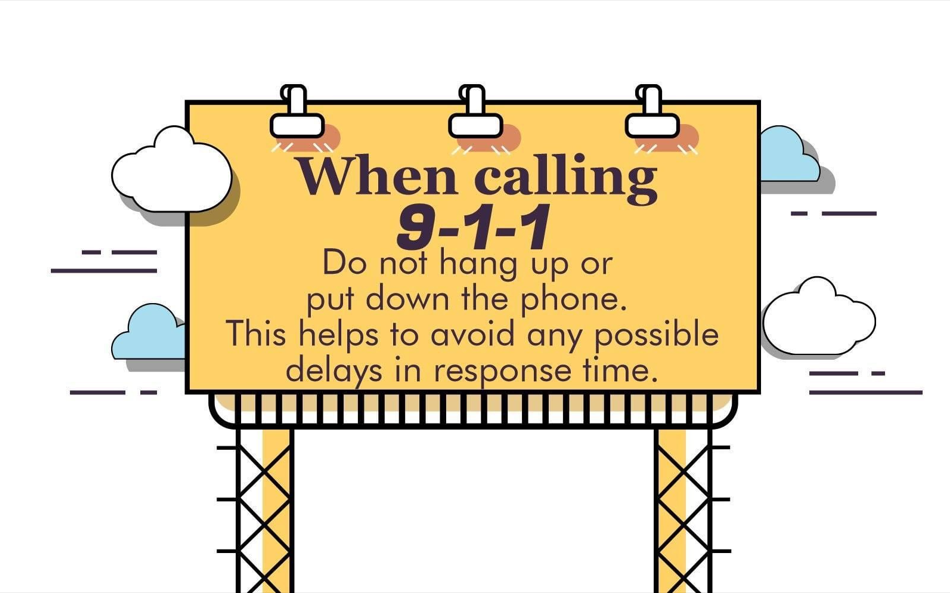 COMMUNITY MATTERS.
  WE ARE A TEAM.
1025 CAMPBELL ROAD, HOUSTON, TX 77055 
 PHONE: 713-465-8323 / EMAIL: DISPATCH@SPRINGVALLEYTX.COM
SPRING VALLEY POLICE DEPARTMENT
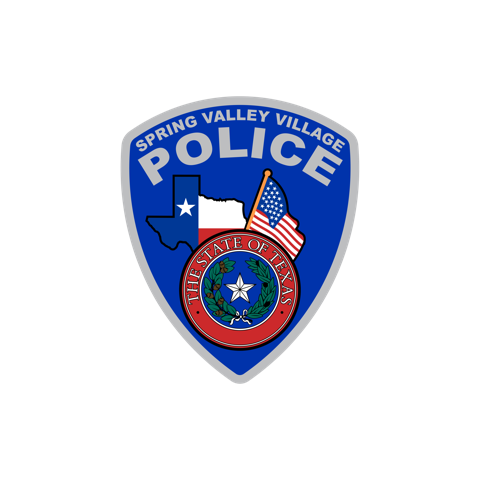 HILSHIRE VILLAGE
CALLS BY TYPE:    10-01-2024 THRU 10-31-2024
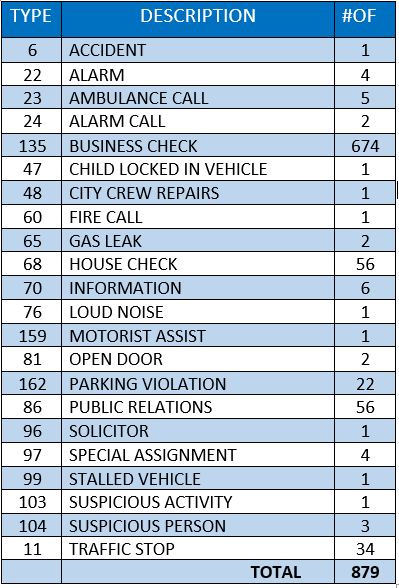 COMMUNITY MATTERS.
  WE ARE A TEAM.
1025 CAMPBELL ROAD, HOUSTON, TX 77055 
 PHONE: 713-465-8323 / EMAIL: DISPATCH@SPRINGVALLEYTX.COM
NOVEMBER AWARENESS:
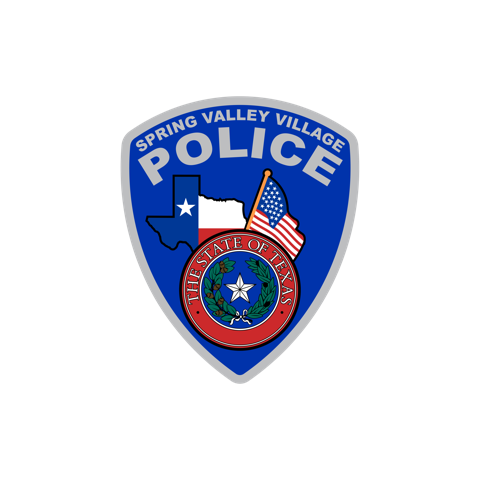 COLON CANCER 
Awareness Month
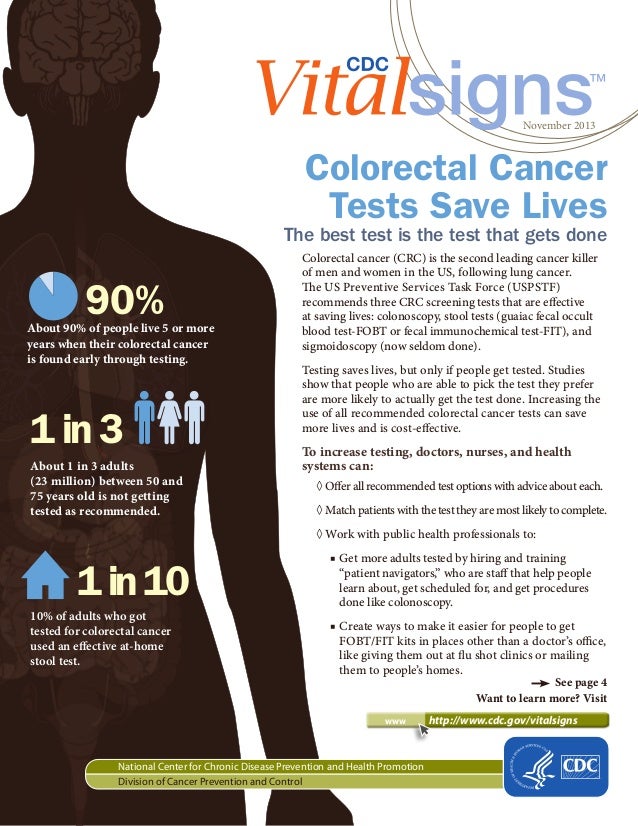 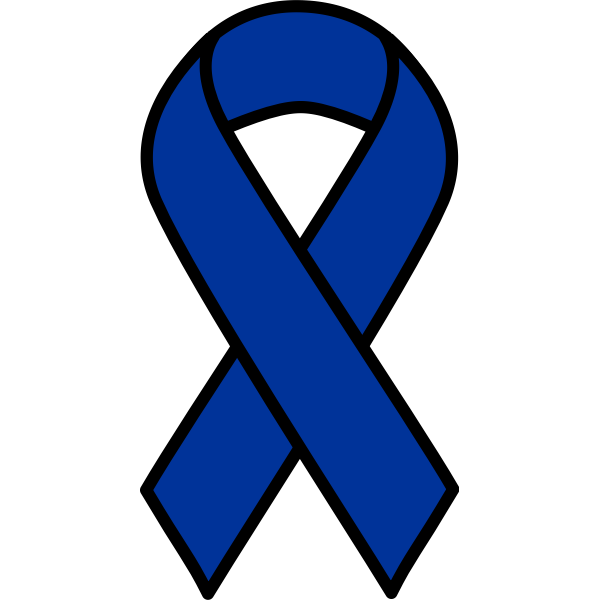 COMMUNITY MATTERS.
  WE ARE A TEAM.
1025 CAMPBELL ROAD,  HOUSTON, TX 77055 / PHONE: 713-465-8323 / EMAIL: DISPATCH@SPRINGVALLEYTX.COM
IMPORTANT NUMBERS AT A GLANCE
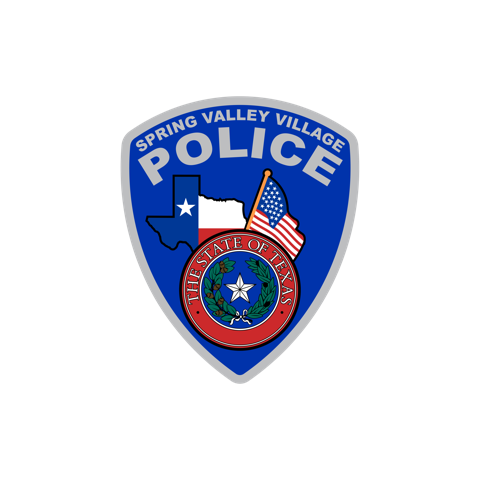 COMMUNITY MATTERS.
  WE ARE A TEAM.
1025 CAMPBELL ROAD, HOUSTON, TX 77055 / PHONE: 713-465-8323 / EMAIL: DISPATCH@SPRINGVALLEYTX.COM